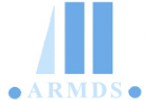 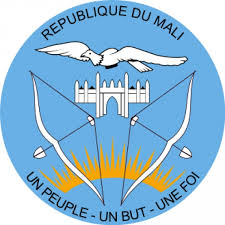 République du Mali
Un Peuple – Un But – Une Foi
AUTORITE DE REGULATION DES MARCHES PUBLICS ET DES DELEGATIONS DE SERVICE PUBLIC
PRATIQUES DE PASSATION DE MARCHES DURABLES – EXPLORATION DES STRATEGIES D’INTEGRATION DE LA DURABILITE DANS LES PROCESSUS DE PASSATION DE MARCHES AVEC L’ACCENT SUR LES IMPACTS ENVIRONNEMENTAUX ET SOCIAUX
1
Juin 2024
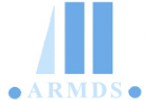 Plan de présentation
Introduction
Cadre Règlementaire et politique
Stratégies actuelles pour l’intégration de la durabilité
Considérations environnementales et sociales
Défis
Perspectives (en cours)
Autres perspectives
2
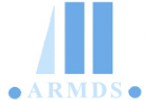 1. Introduction
A l’instar des autres pays de l’UEMOA, le Mali a mis en place un cadre institutionnel et juridique pour la passation de marchés publics, en s'inspirant des directives de l'UEMOA (Union Économique et Monétaire Ouest-Africaine). 

Notre réglementation nationale inclut certaines dispositions visant à encourager la durabilité dans les marchés publics. En effet, l'intégration de la durabilité dans les processus de passation de marchés est un enjeu crucial pour le Mali. 

Cette approche, qui vise à considérer les impacts environnementaux et sociaux dans la chaine de la commande publique tout en maximisant les bénéfices économiques, est mise en œuvre au Mali à travers un cadre juridique en constante évolution et des politiques publiques de plus en plus centrées sur la durabilité.
3
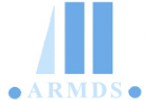 1. Introduction
Le Développement Durable dans la Commande Publique
La durabilité dans les procédures de passation et l’exécution des marchés publics est effectuée à travers la planification, la passation et l’exécution des marchés publics. 

En phase planification, il s’agit de tenir compte du développement durable dans les achats depuis la définition des besoins. A ce niveau, il sera question de réservation des marchés publics aux couches demunies (la prise en compte des jeunes, des personnes vivants avec un handicap et les femmes dans la commande publique). 

En phase passation des marchés publics, il faut noter que cette question peut être prise en charge  dans la description des spécifications techniques, dans les critères d’évaluation, de qualification et d’attribution des marchés. 

En phase exécution des marchés publics, il sera question de vérifier la mise en œuvre effective des conditions de durabilité prévues dans le contrat par les autorités contractantes.
4
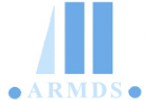 2. Cadre Règlementaire et Politique
Cadre Règlementaire : 
Le Décret n°2015-0604/P-RM du 25 septembre 2015 portant Code des marchés publics et des délégations de service public ;
Le Décret n°2018-0473/PM-RM du 28 mai 2018 portant adoption de Mesures d’Orientation de la Commande Publique vers les Petites et Moyennes Entreprise et la production nationale ;
L’Arrêté n°2015-3721/MEF-SG du 22 octobre 2015 fixant les modalités d’application du code des marchés.

Pour ce qui est du Décret n°2018-0473/PM-RM du 28 mai 2018, il vise la promotion des Petites et Moyennes en Entreprises (PME). Les mécanismes prévus par ce texte sont entre autres l’amélioration des conditions de paiement, l’encouragement de la sous-traitance et de groupement avec ces PME, l’exemption de la fourniture de la garantie de soumission  et de la garantie de bonne exécution.
5
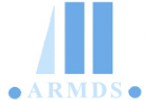 2. Cadre Règlementaire et Politique
Cadre Règlementaire : 
L’Arrêté n°2015-3721/MEF-SG du 22 octobre 2015 exempte les sociétés nouvellement créées de la fourniture des preuves de justifications d’exécution de marchés similaires et de présentation d’état financier; toute chose qui vise aussi la promotion des entreprises nouvellement créées et surtout celles créées par les jeunes diplômés sans emplois au Mali. 

De plus, pour justifier l’employabilité du personnel par les entreprises soumissionnaires aux marchés publics au Mali, il leur est exigé la fourniture d’une attestation délivrée par l’Institut National de Prévoyance Sociale. Cette attestation certifie la prise en compte du personnel de ces entreprises en ce qui concerne le paiement de la charge patronale et ainsi que le respect du droit de travail par ces dernières.
6
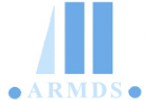 2. Cadre Règlementaire et Politique
Politiques Environnementales et Sociales : 
Le Gouvernement malien a adopté plusieurs Politiques Environnementales et Sociales (PES), telles que la Politique Nationale de Protection de l'Environnement (PNPE) et la Stratégie Nationale de Développement Durable (SNDD). Ces politiques visent à intégrer les considérations environnementales et sociales dans tous les secteurs, y compris les Marchés Publics.
7
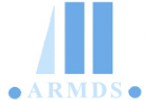 3. Stratégies actuelles pour l’intégration de la durabilité
Inclusion de Critères de Durabilité : Les autorités contractantes sont encouragées lors des appels d'offres à inclure des critères spécifiques liés à la durabilité, tels que l'utilisation de matériaux écologiques, la gestion des déchets, et l'efficacité énergétique. Par exemple, les projets de construction peuvent exiger des certifications environnementales. 
 
Formation et Sensibilisation : lors des sessions de formation organisée par l’ARMDS, les autorités contractantes et les fournisseurs sont régulièrement informés sur les avantages et les techniques de passation de marchés durables. 
 
Partenariats Public-Privé (PPP) : Les PPP sont également un levier pour encourager la durabilité. Ils peuvent être utilisés pour financer et gérer des projets de durabilité, en combinant les ressources et les expertises du secteur public et privé.
8
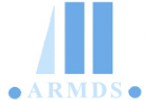 4. Considérations Environnementales et Sociales
Considérations Environnementales :
Réduction des Émissions de CO2 : Les marchés publics durables contribuent à la réduction des émissions de gaz à effet de serre en favorisant des produits et services écologiques. Par exemple, les appels d'offres incluent des critères spécifiques pour l'efficacité énergétique et l'utilisation de technologies propres.

Protection des Ressources Naturelles : En exigeant des pratiques durables, comme l'utilisation de matériaux recyclés ou renouvelables, les marchés publics au Mali contribuent à la conservation des ressources naturelles. Les projets de construction, par exemple, peuvent imposer l'utilisation de matériaux respectueux de l'environnement et certifiés.
9
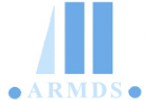 4. Considérations Environnementales et Sociales
Considérations Sociales :

Création d'Emplois et Développement Local : Les pratiques de passation de marchés durables stimulent l'économie locale en favorisant les PME locales et en créant des emplois verts. Le Mali encourage l'inclusion des petites entreprises locales dans les appels d'offres, ce qui renforce le tissu économique local et favorise le développement durable.
 
Amélioration des Conditions de Travail : En intégrant des critères sociaux dans les marchés publics, le Mali améliore les conditions de travail et promeut des pratiques équitables et éthiques. Les Contrats Publics incluent des clauses pour garantir le respect des droits des travailleurs, la sécurité sur le lieu de travail et des salaires équitables.
10
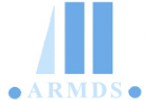 5. Défis
Manque de Connaissance : La méconnaissance des avantages et des méthodes de passation de marchés durables. 
 
Coûts Initiaux : Les coûts initiaux élevés peuvent dissuader l'adoption de pratiques durables malgré les économies à long terme.
11
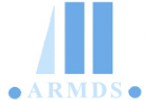 6. Perspectives (déjà en cours)
Relecture des textes (Code des MP, CCAGs, Outils de passation, etc) pour mettre en exergue la prise en compte des considérations environnementales et sociales clairement traitées dans d’autres textes.
La prise en charge des entreprises féminines dans la commande publique
Poursuite des travaux entamés avec ONU Femmes dans le cadre de la convention signée en 2022 pour la prise en charge des entreprises à direction féminine dans la Commande Publique avec pour objectif :   
 Collecter les difficultés et contraintes d’accès de ces entreprises à direction féminine ;
 Analyser les propositions faites par les acteurs concernés pour la levée desdites contraintes;
 Relire les textes et adapter les outils  de passation des marchés qui prennent en charge les recommandations pertinentes.
12
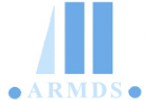 6. Perspectives (déjà en cours)
Révision des Dossiers Types d’Appel d’Offres (DTAO)
Les Dossiers Types d’Appel d’Offres des marchés de fournitures, de travaux et des services courants sont en cours de révision pour y intégrer les critères d’évaluation et les conditions de prise en charge du développement durable dans les marchés publics.
Il sera utilisé des critères relatifs au coût global à savoir le coût du cycle de vie de performance environnementale et de qualité environnementale ou une pluralité de critères liés aux caractéristiques environnementales des offres des soumissionnaires.
13
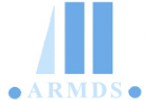 6. Perspectives (déjà en cours)
Relecture des CCAG
Les Cahiers des Clauses Administratives Générales (CCAG) sont aussi concernés par la relecture.
En effet, les conditions d’exécution prendront en compte des considérations relatives à l’Economie, à l’Innovation, à l’Environnement, au Domaine Social ou à l’Emploi. 
Les titulaires des marchés publics veilleront : 
 à limiter l’impact environnemental des livraisons;
 à utiliser des contenants réutilisables, recyclés, recyclables ou réemployés (sauf impossibilité liées aux règles d’hygiène et sanitaires).
14
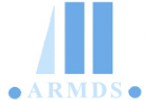 6. Perspectives (déjà en cours)
Relecture des CCAG
Les CCAG des marchés de travaux vont intégrer, entre autres, une obligation pour le titulaire de produire un Schéma d‘Organisation et de Gestion des Déchets.
Il sera imposé aux entreprises attributaires de réaliser une action d’insertion professionnelle de publics éloignés de l’emploi. 
De plus, il y aura d’une clause intégrant les conditions de suivi et contrôle d’application des mesures de protection de l’environnement par les titulaires de marchés.
15
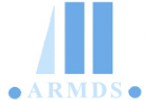 7. Autres Perspectives
Renforcement des Capacités : Investir dans la formation et le Renforcement des Capacités des Agents Publics en matière de Développement Durable. 

Collaboration et Partenariats : Encourager la collaboration entre le Gouvernement, le Secteur Privé et les Organisations Non Gouvernementales pour partager les meilleures pratiques et les ressources. 

Suivi et Évaluation : Mettre en place des mécanismes de Suivi et d‘Evaluation pour mesurer les impacts des marchés durables et ajuster les stratégies en conséquence. 

Incitations Économiques : Offrir des incitations financières pour encourager les pratiques durables.
16
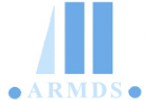 MERCI POUR 
VOTRE AIMABLE ATTENTION
17